Evolução da legislação federal nas regras de retenção
*Lista Nacional Oficial das espécies da Flora ameaçadas de extinção PORTARIA Nº 443, DE 17 DE DEZEMBRO DE 2014
IN 2003
IN 2015 - Atual
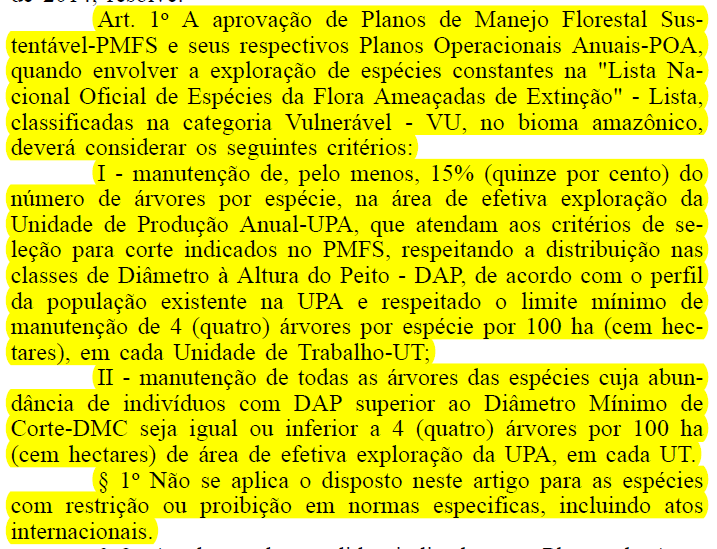 IN 2006
IN 2007
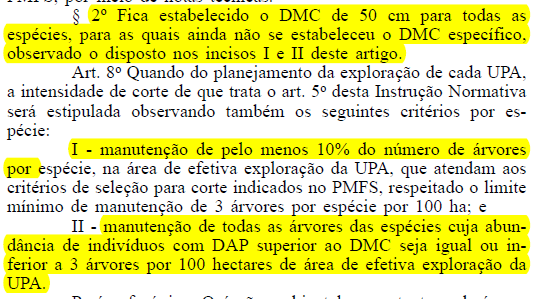 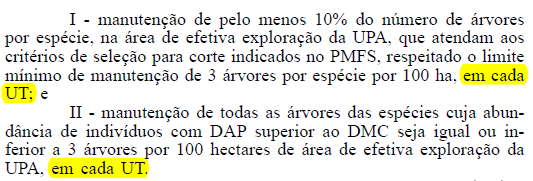 Legislação Brasileira - Critérios
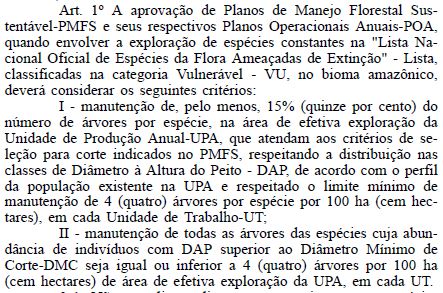 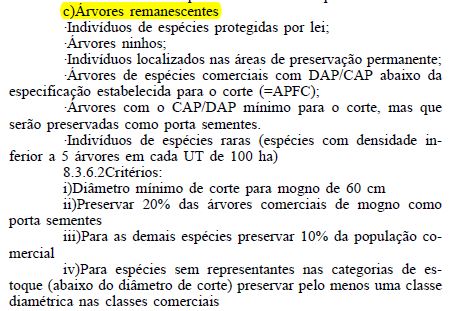 Constantes modificações
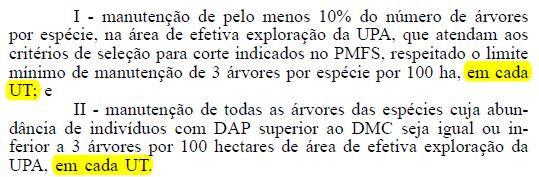 Um dos pontos fracos das legislações sobre a manutenção de indivíduos matrizes é que elas não levam em consideração a ecologia das espécies (Guariguata; Pinard, 1998; Schulze et al., 2008)